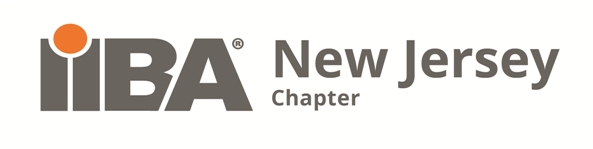 AI (Artificial Intelligence) & ML (Machine Learning)September 13, 2018
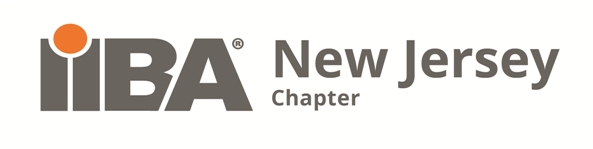 Welcome!2018 Monthly Chapter Event
This Evening's Schedule

6:15 PM – 6:30 PM     Networking and Refreshments
6:30 PM – 6:45 PM     Chapter Business
6:45 PM – 7:30 PM     Feature Presentation & Discussion
7:30 PM – 7:45 PM     Q&A and Meeting Wrap Up
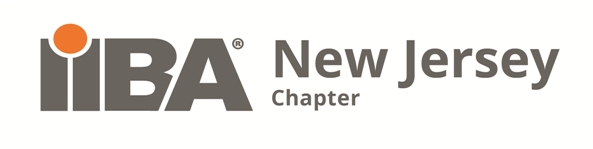 2018 Event Calendar
When:   2nd  Thursday of Every Month 
Where:  Microsoft, Iselin, NJ


Upcoming Events
11-Oct-2018	An Microsoft Expert will provide a hands on 			demonstration on how to apply AI & ML using 			Microsoft business intelligence tools, such as Power BI, 		Visio and Excel
  8-Nov-2018	Annual General Meeting 
13-Dec-2018	Holiday Social
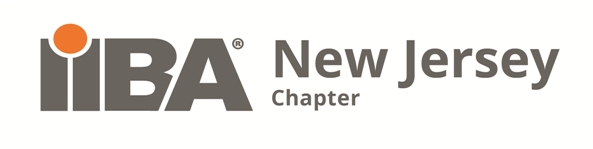 IIBA NJ
Recognized BA Experts
Community of BA Professionals
[Professional Network]
Center 
Of 
Excellence
[Prof. Development & Continuous Learning]
Thought Leaders in emerging technology & adjacent domains
BABOK / Certifications
IIBA
[Speaker Notes: Hedge hog effect – good to great]
AI vs ML

AI:  is the science of computers emulating humans (and sometimes dogs)

ML:  is a method of how machines learn from data
Everyday “Mainstream” Examples of AI
https://www.techemergence.com/everyday-examples-of-ai/ 
Email
Google’s Spam Filters
Gmail successfully filters 99.9% of spam.  
Commuting
Waze
Google’s Smart Replay   (GMAIL)
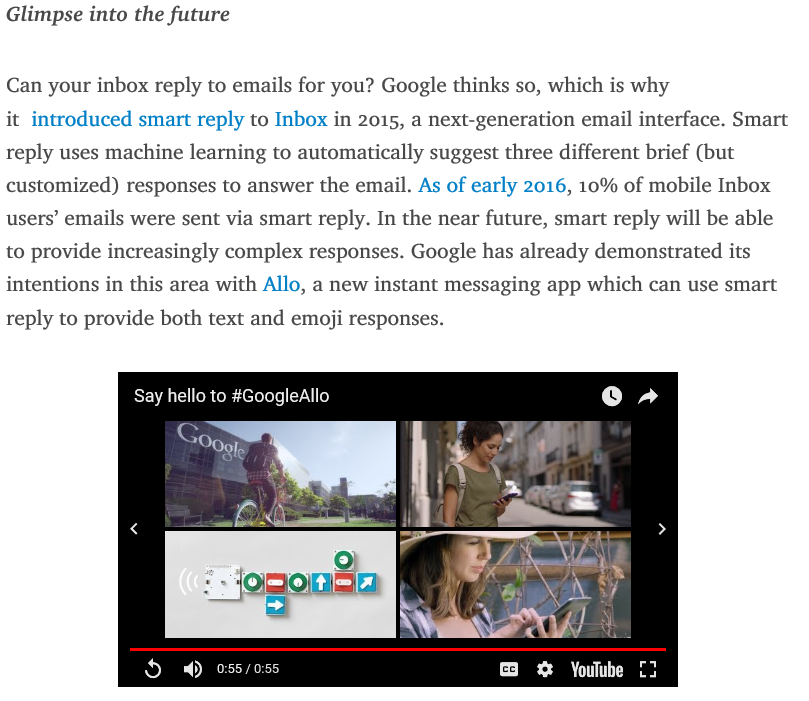 Video:  Difference between AI & ML
[Speaker Notes: Video:  5:52]
Video:  New dog-like robot from Boston Dynamics can open doors
“Artificial intelligence is an entity (or collective set of cooperative entities), able to receive inputs from the environment, interpret and learn from such inputs, and exhibit related and flexible behaviors and actions that help the entity achieve a particular goal or objective over a period of time.”

researchers Shane Legg and Marcus Hutter 
https://www.techemergence.com/what-is-artificial-intelligence-an-informed-definition/
Video: Google Duplex: A.I. Assistant Calls Local Businesses To Make Appointments
What is Machine Learning

“Machine Learning is the science of getting computers to learn and act like humans do, and improve their learning over time in autonomous fashion, by feeding them data and information in the form of observations and real-world interactions.”
Video: Yamaha MOTOBOT 2 vs. Valentino Rossi
What Kinds of Business Problems Can Machine Learning Handle

Is the prediction you’re trying to make (or decision you’re trying to make) complex enough to warrant ML in the first place?
Face detection 
Email spam filters
Product / music / movie recommendation
Speech recognition 
Credit card purchase fraud detection 
Do you have new data and clean data?
Does your data have existing labels to help a machine make sense of it?

https://www.techemergence.com/how-to-apply-machine-learning-to-business-problems/
Amazon Go

How would you develop the requirements for this project?
 
https://www.amazon.com/b?ie=UTF8&node=16008589011